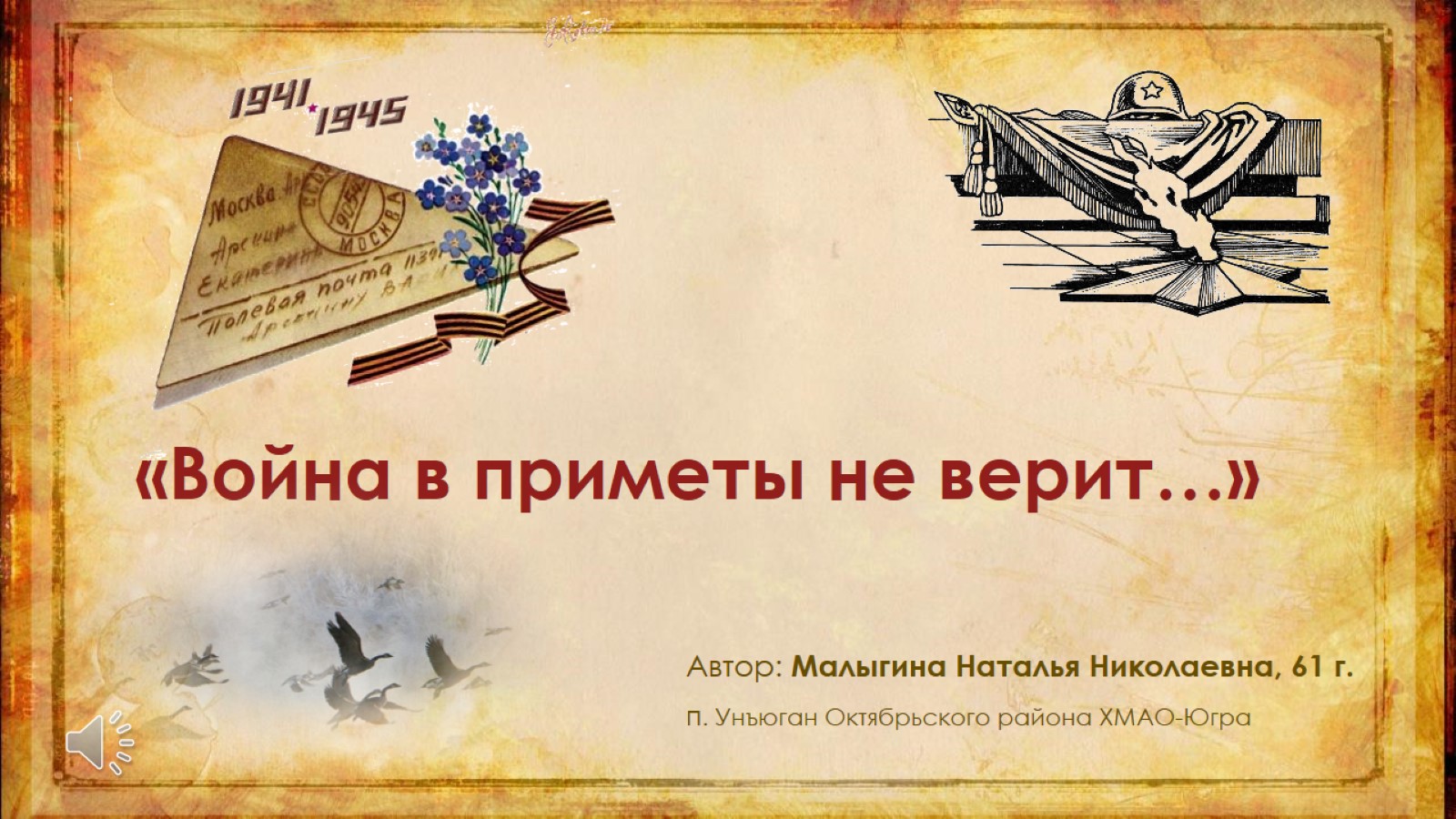 «Война в приметы не верит…»
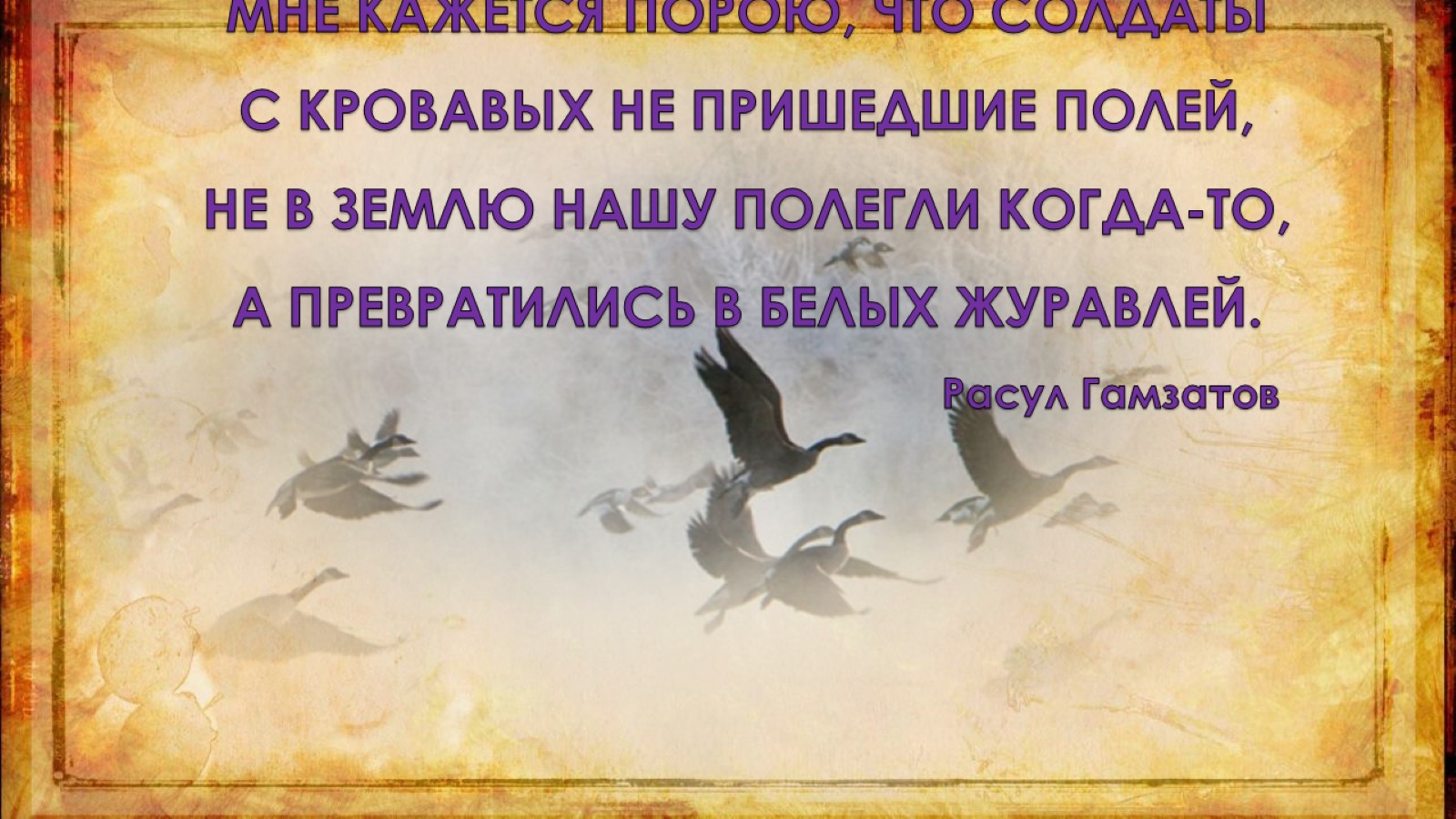 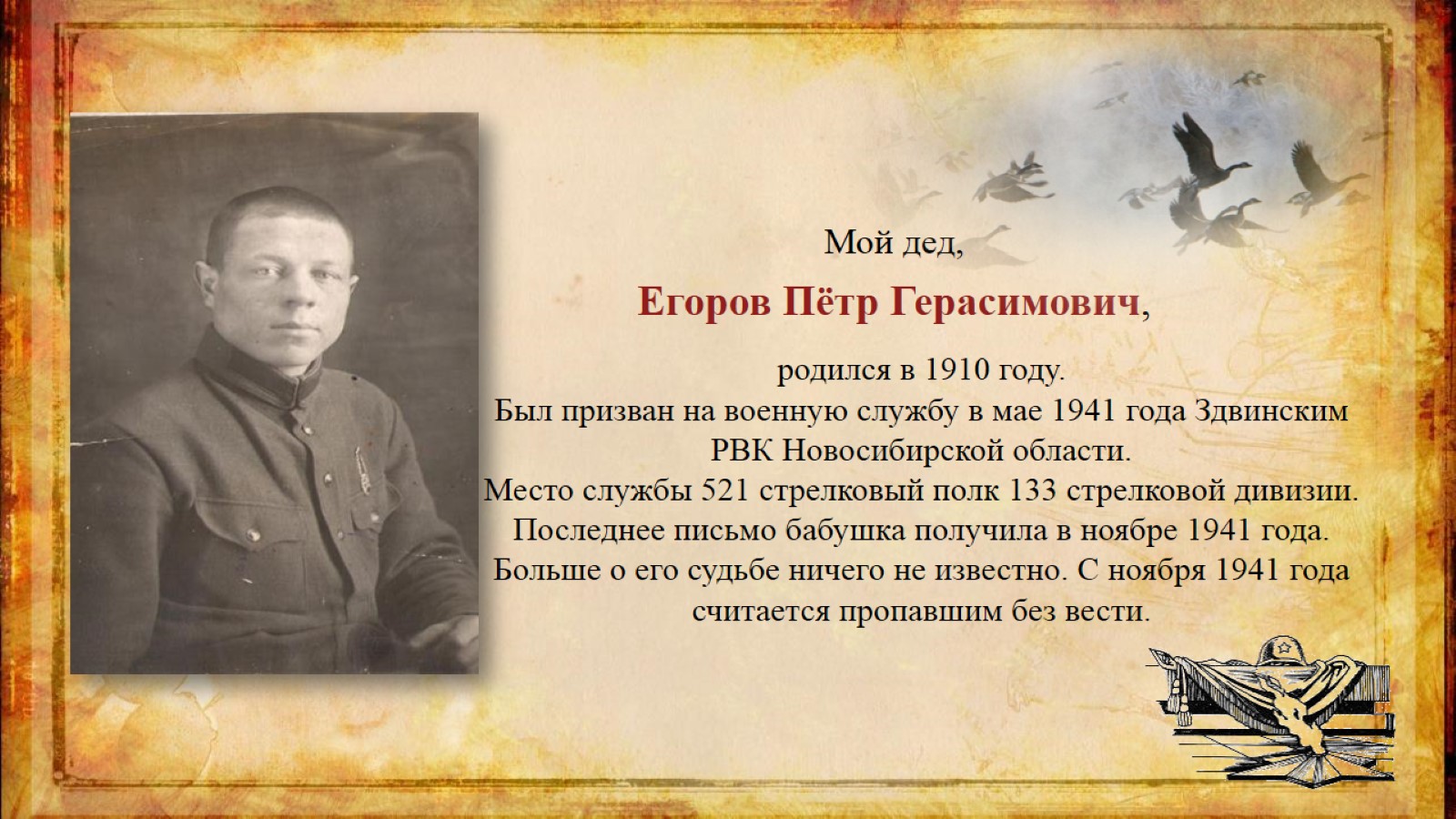 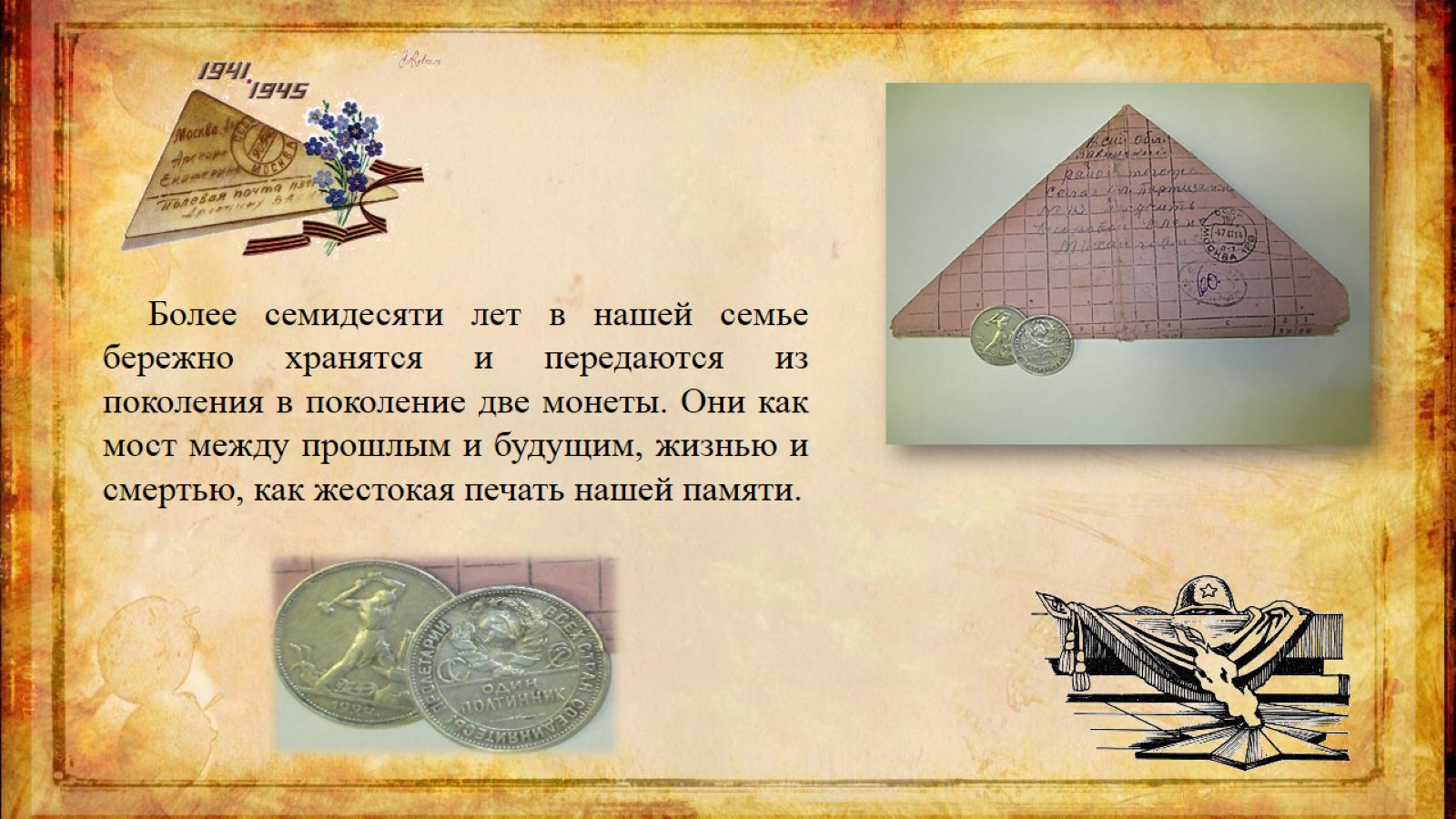 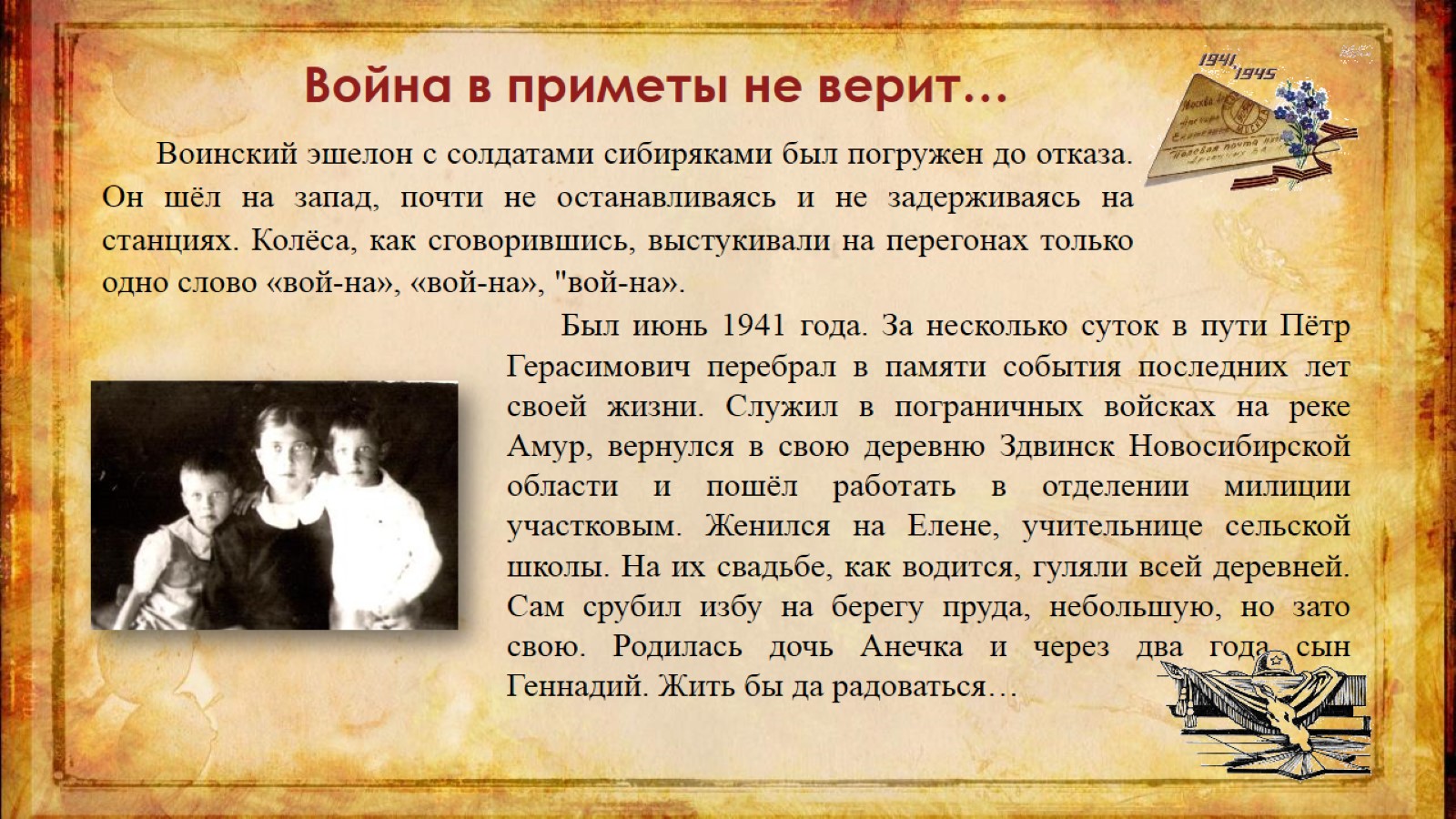 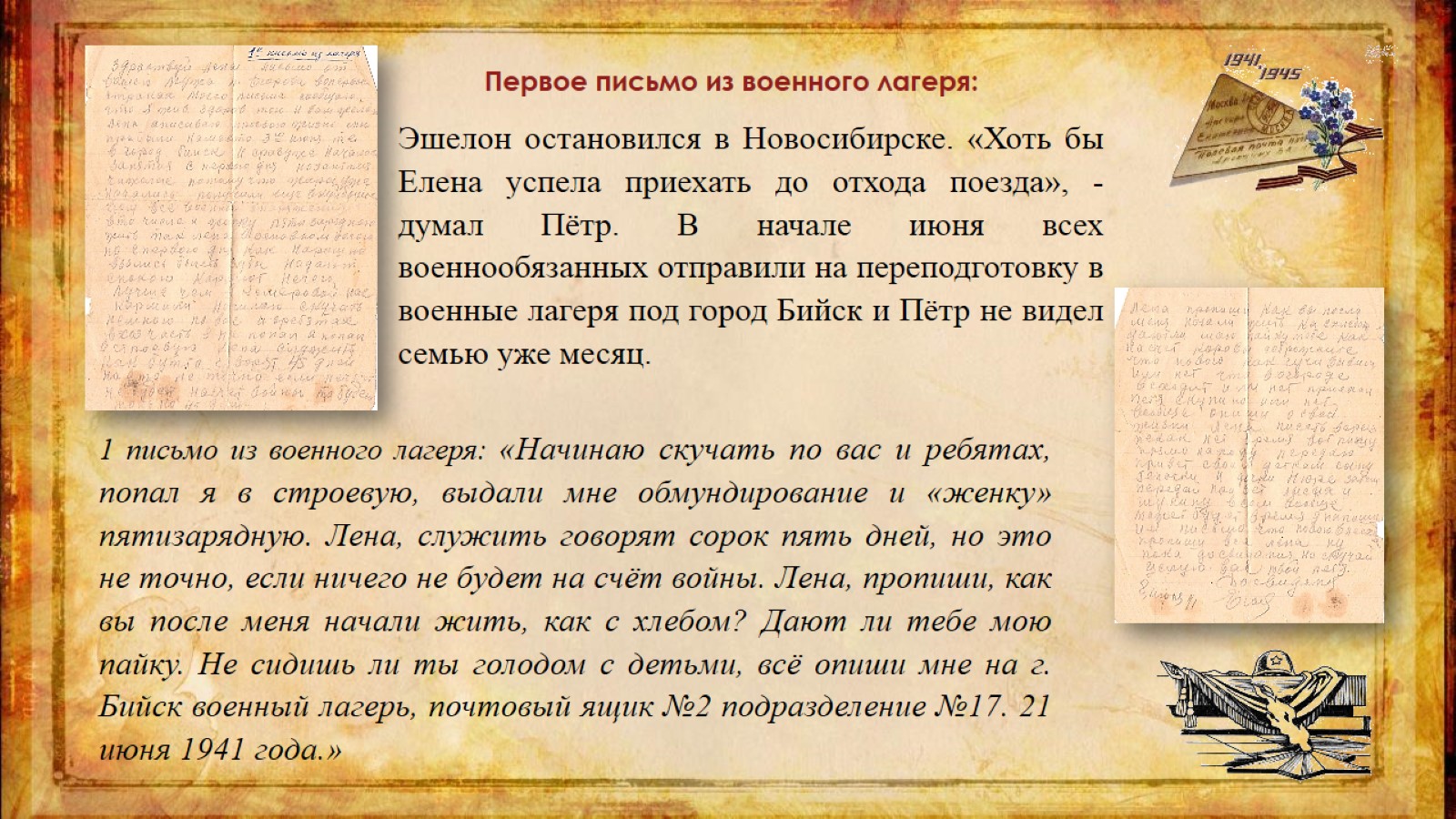 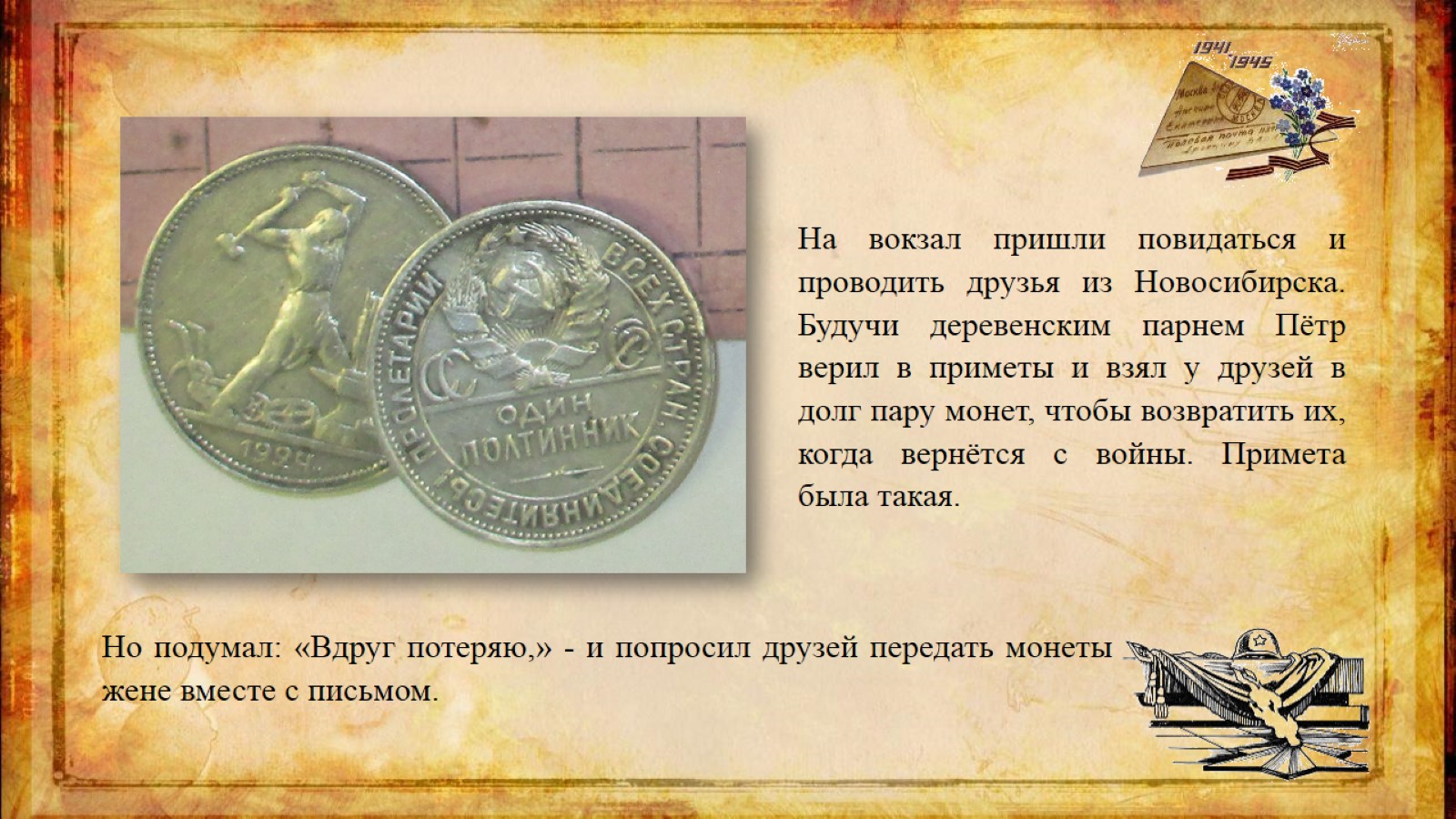 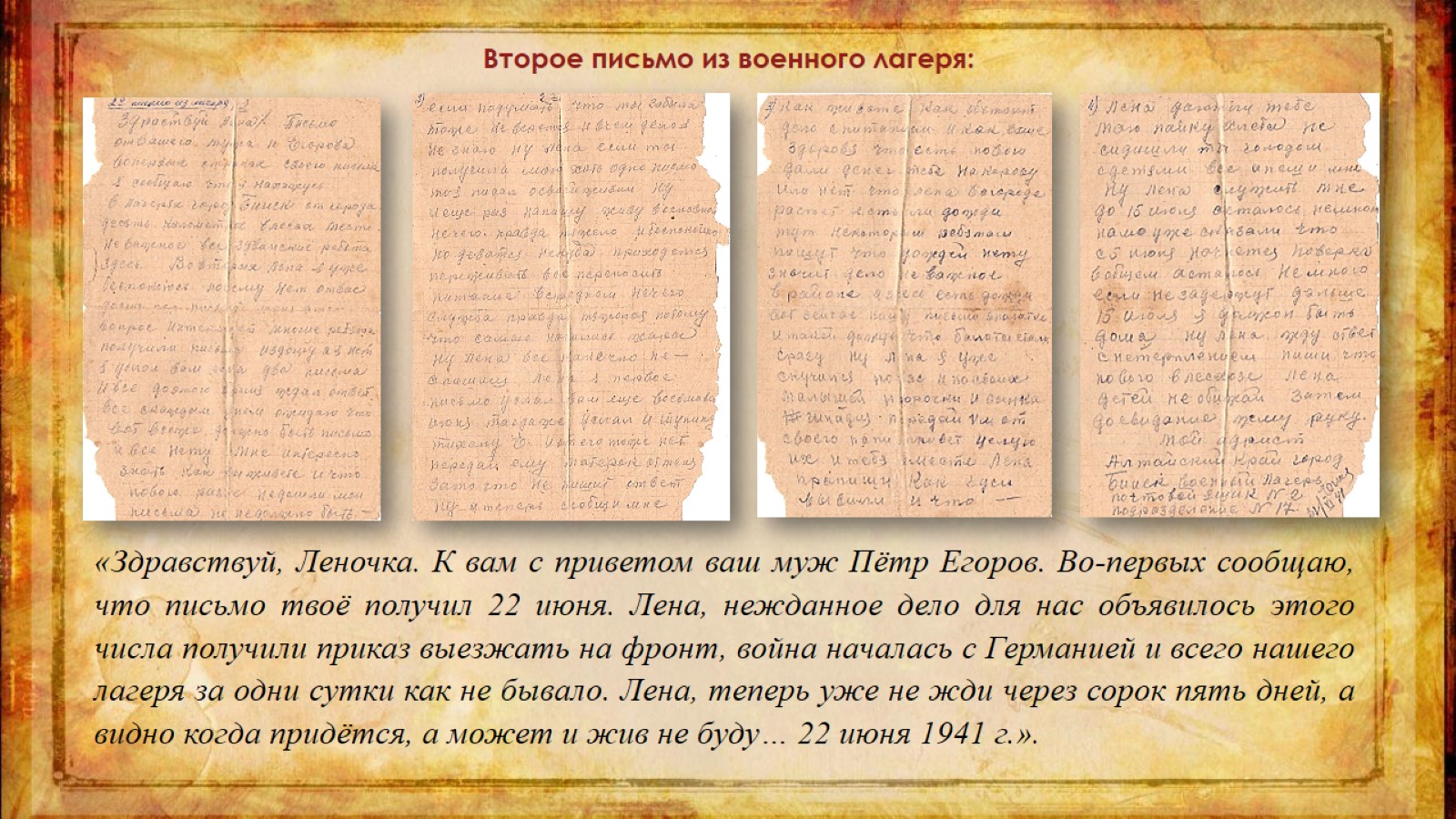 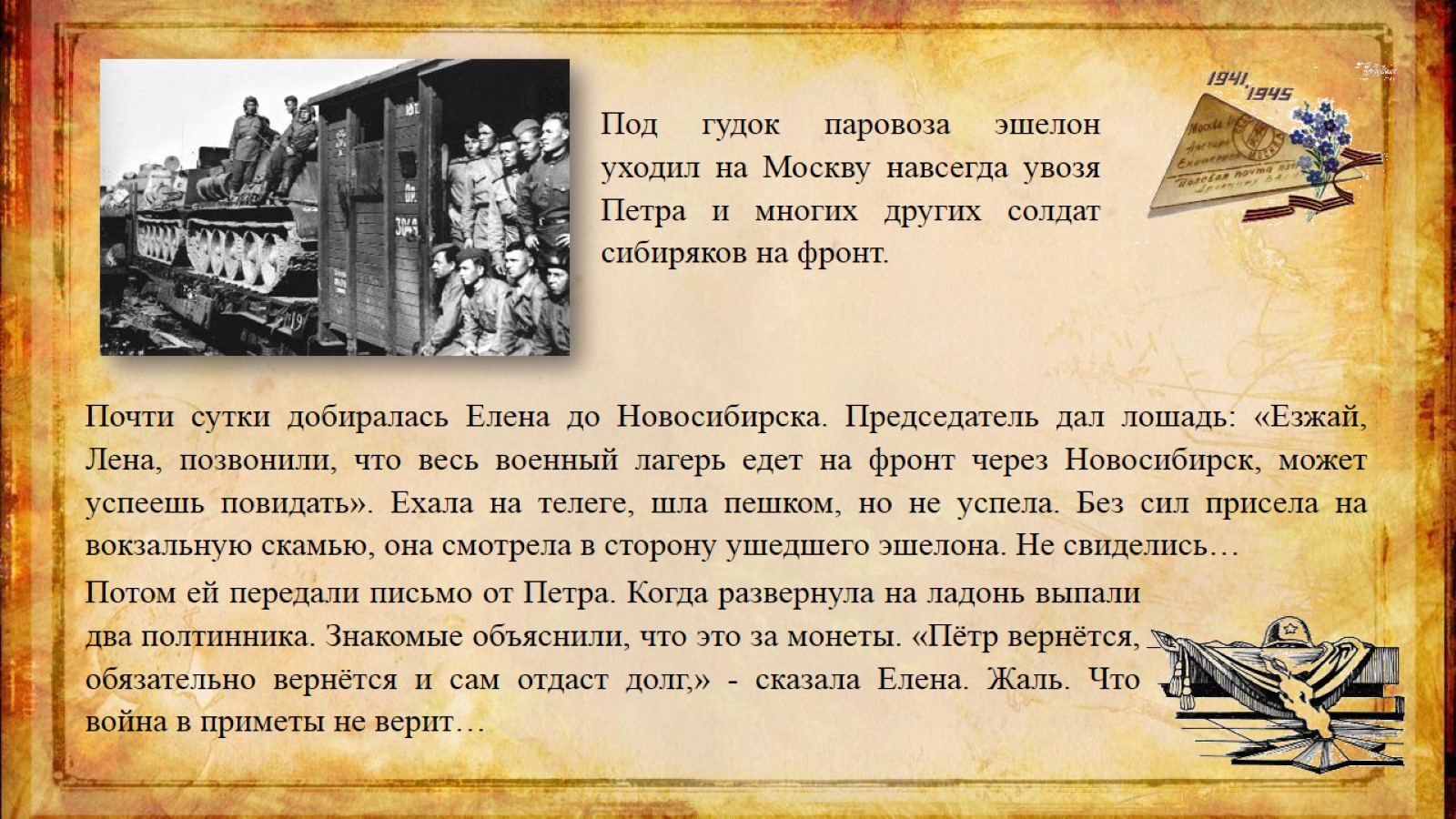 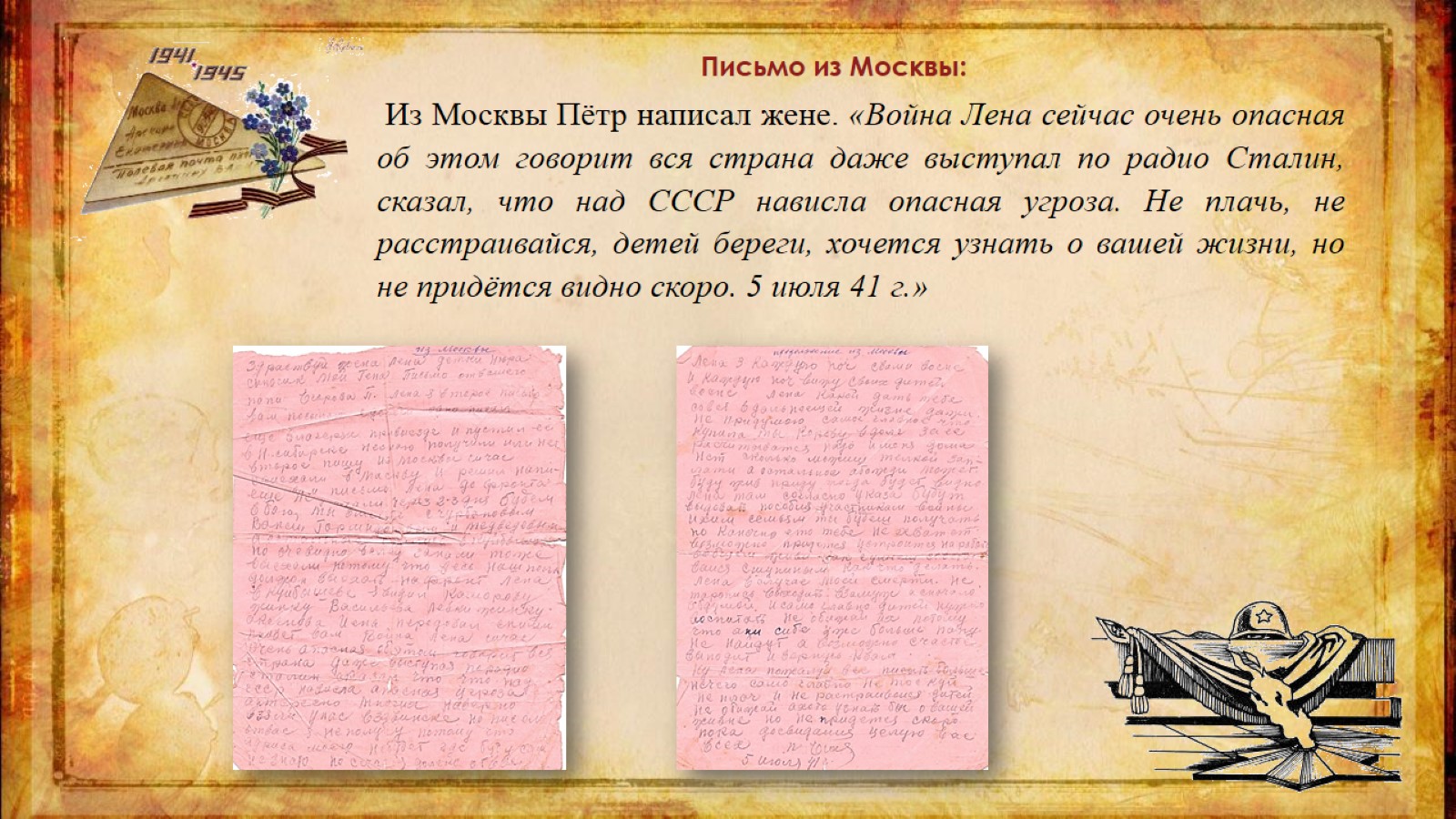 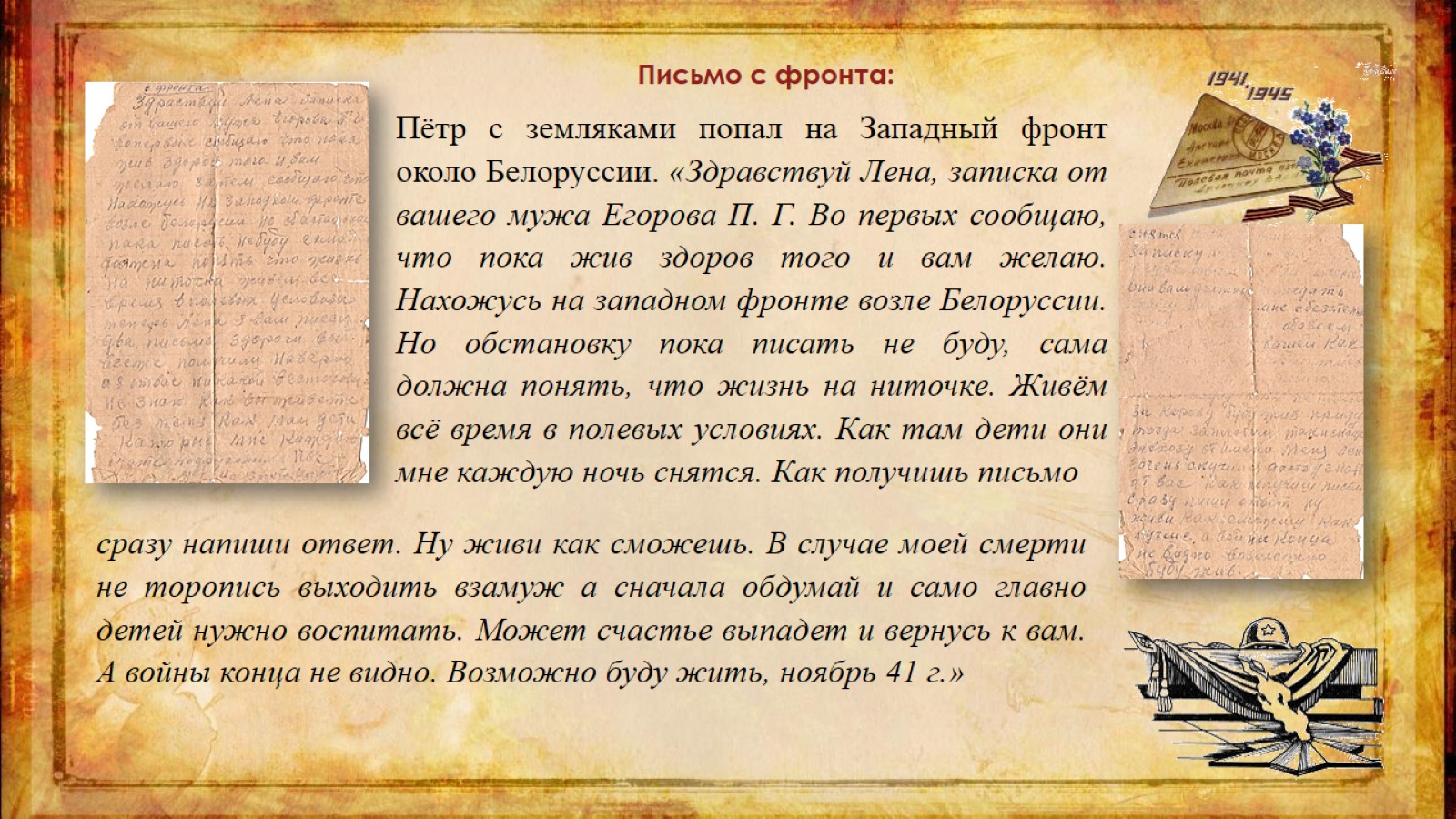 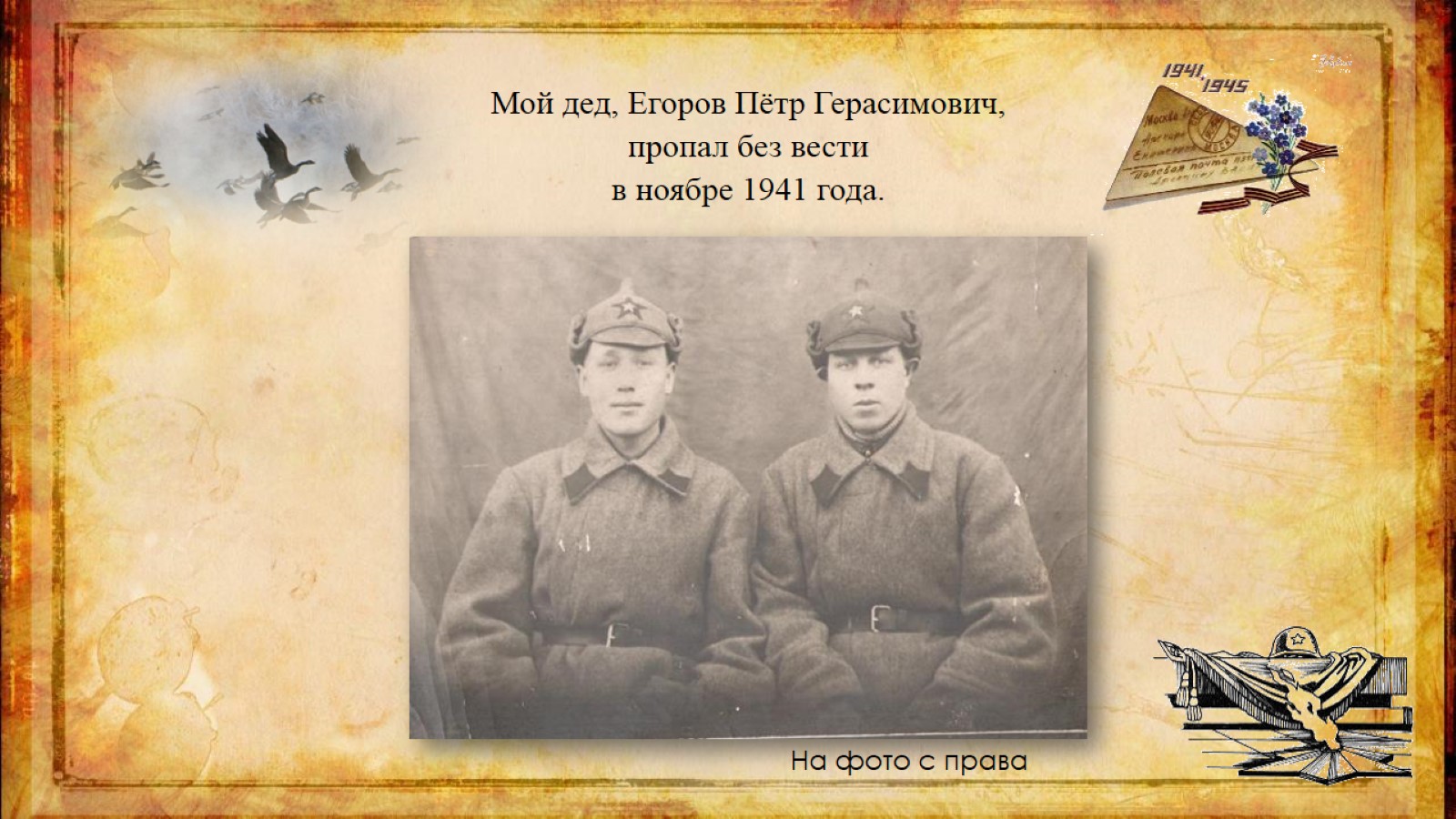 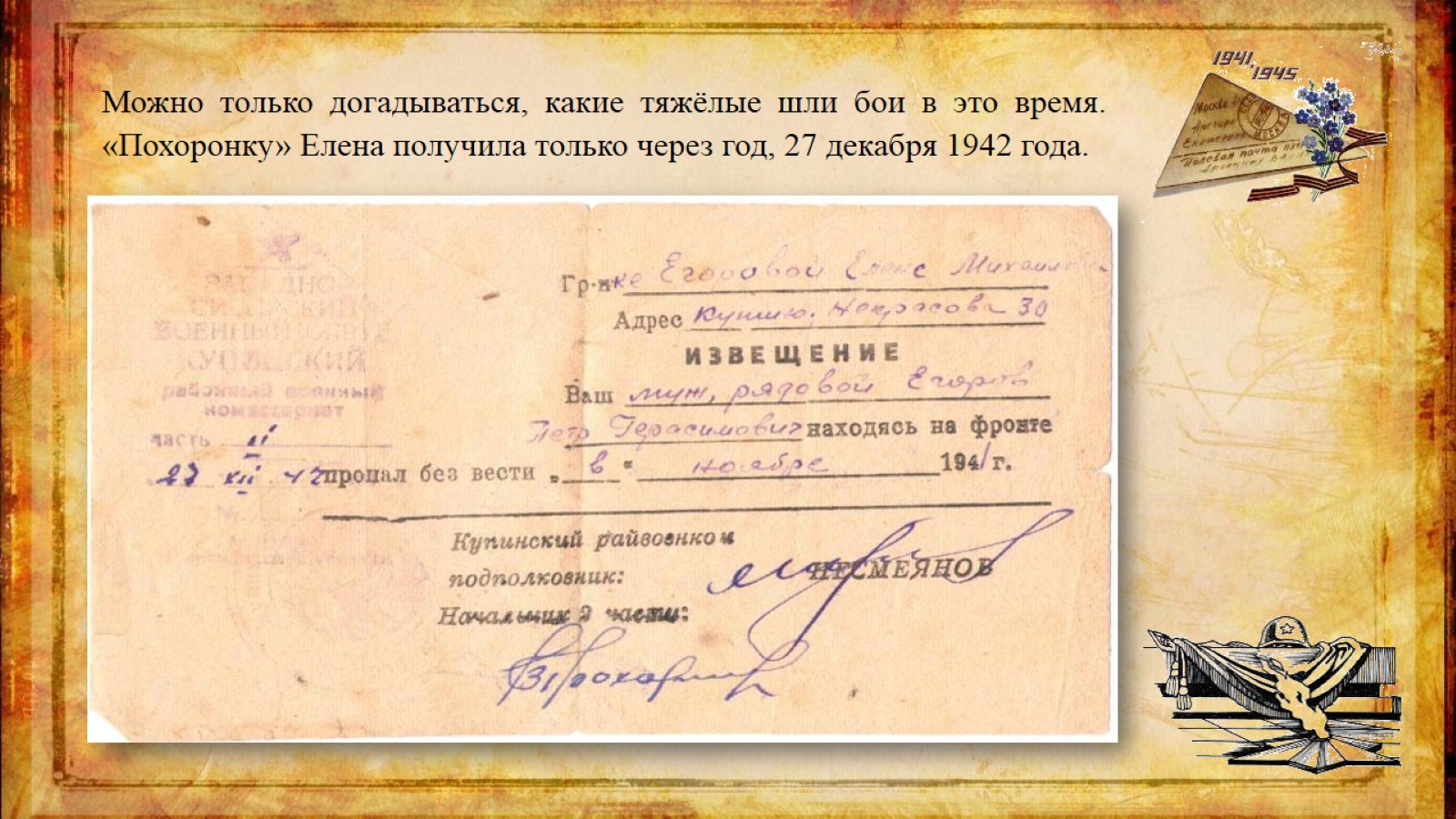 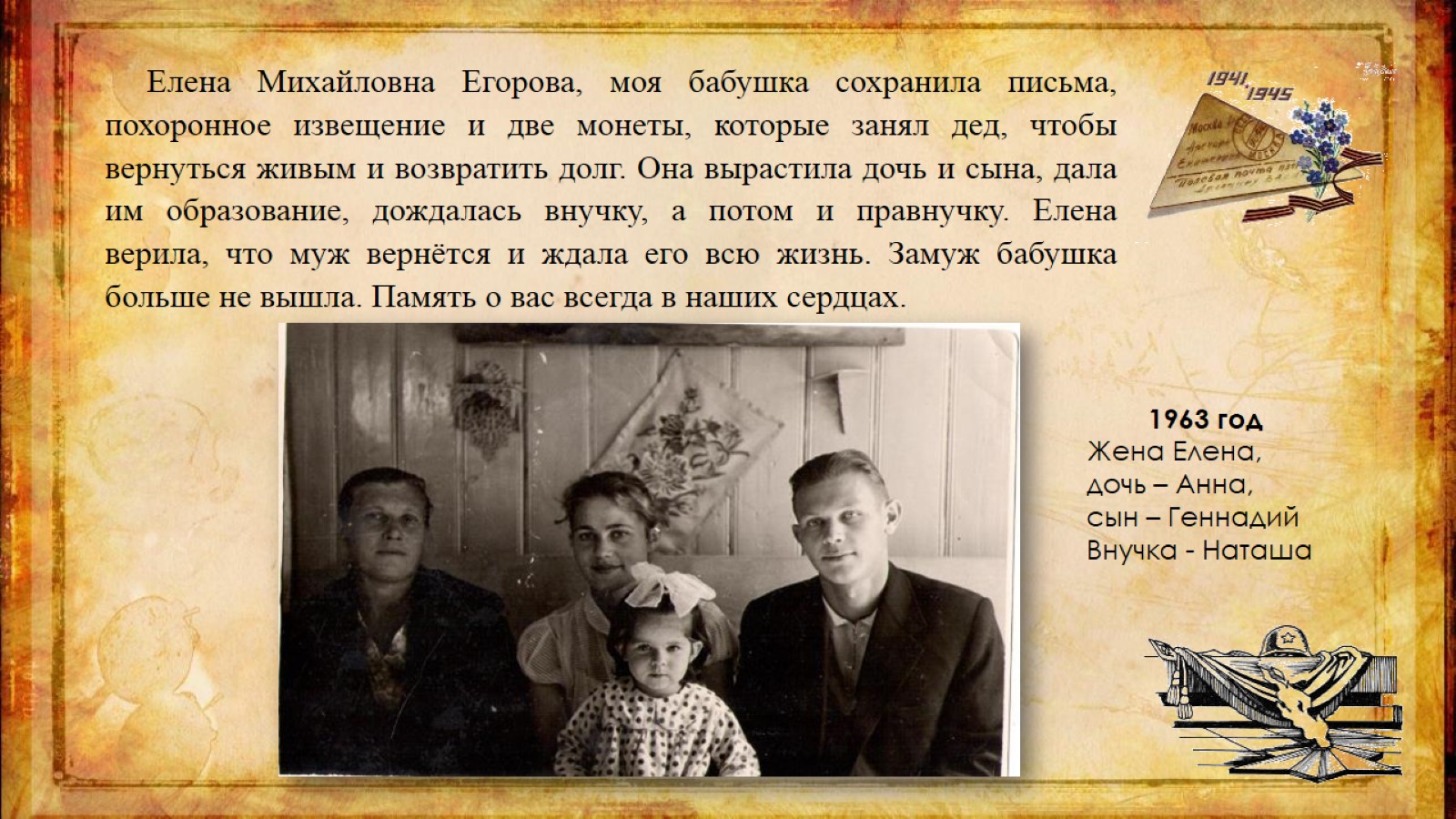 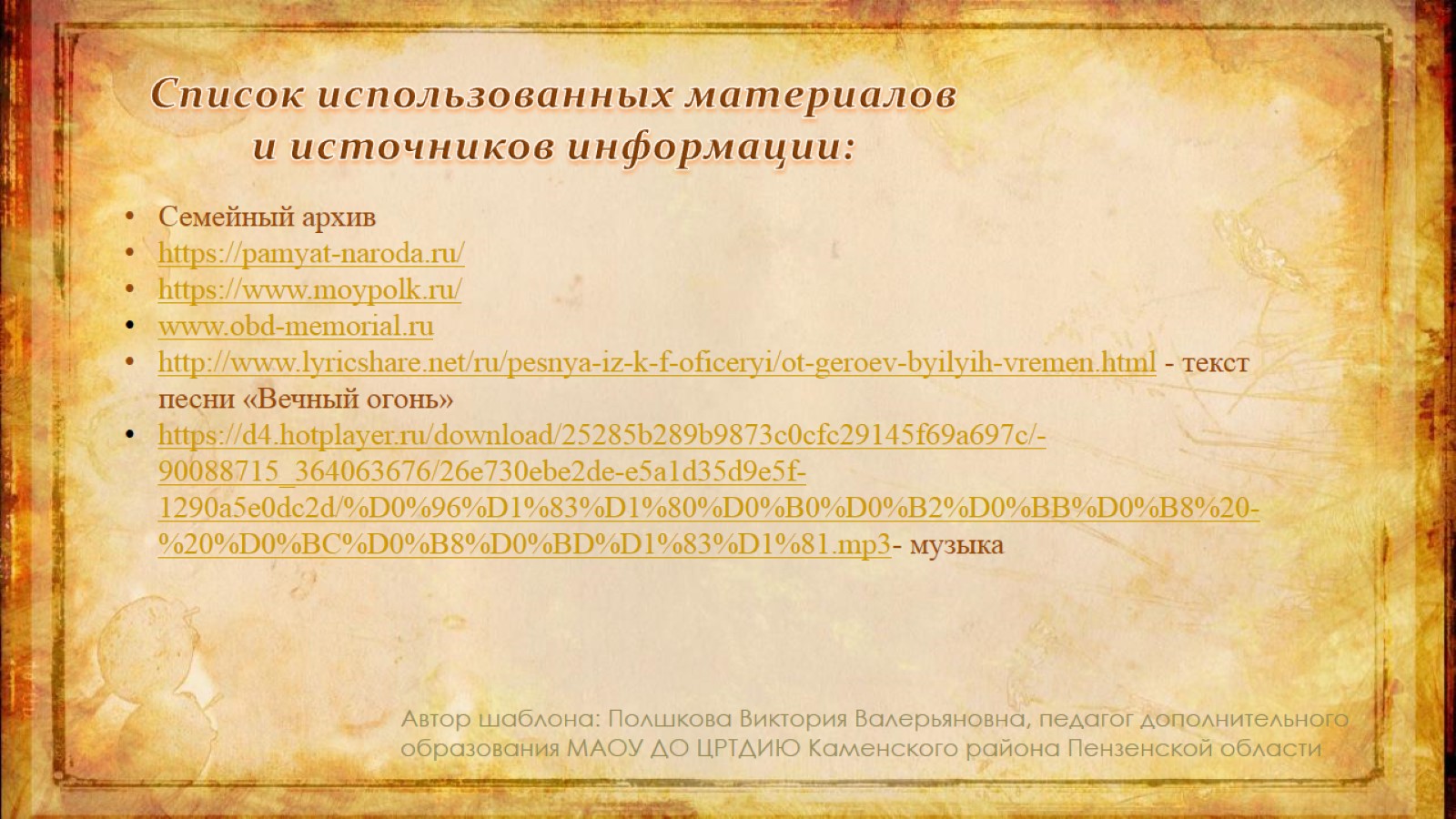 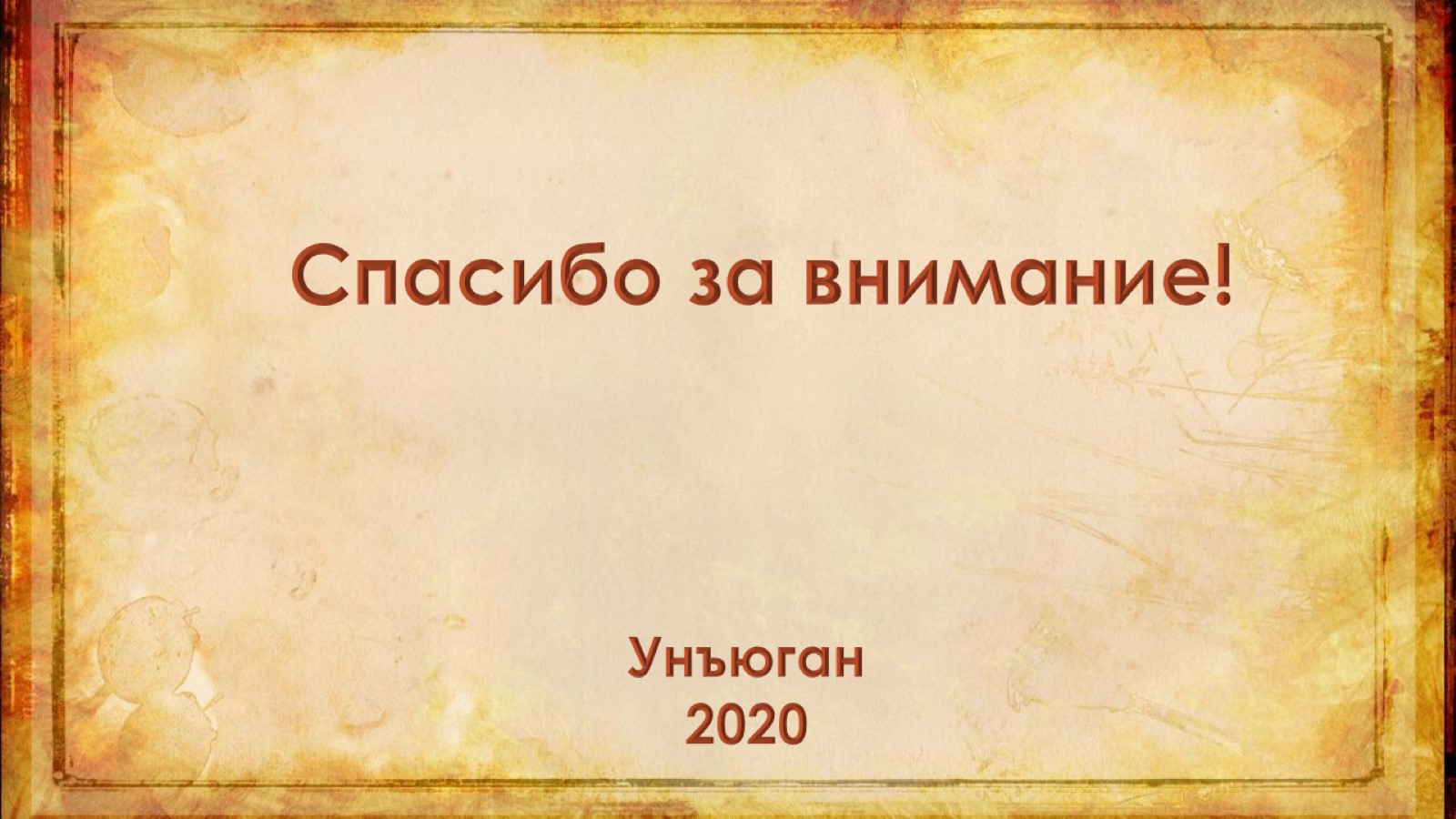